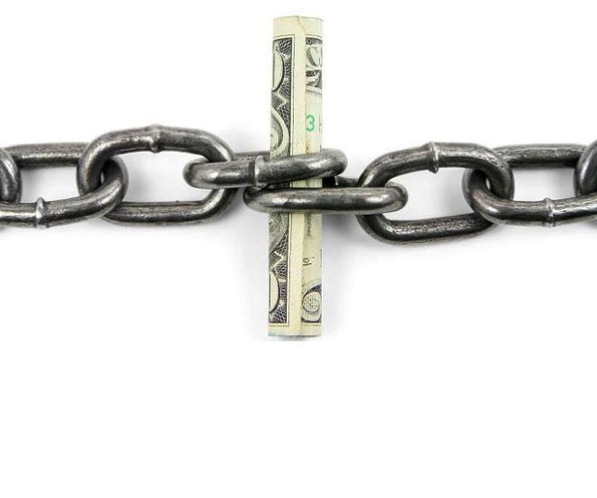 EVAL 6970: Cost Analysis for Evaluation
Dr. Chris L. S. Coryn
Nick Saxton
Fall 2014
Agenda
Cost-effectiveness analysis
Activity
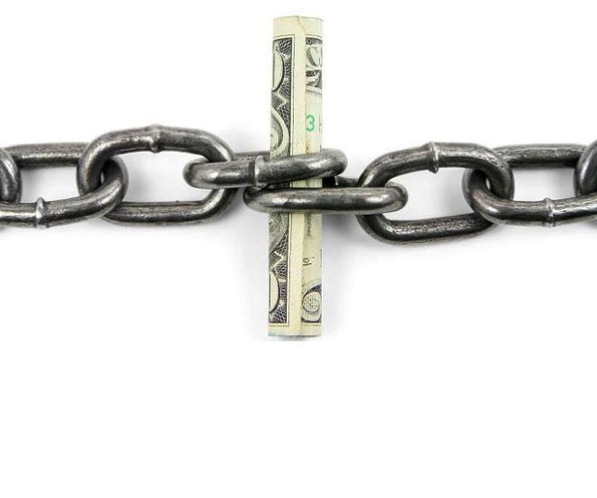 Cost-effectiveness analysis
Defining measures of effectiveness
All cost-effectiveness analyses require comparison of the costs and effects of two or more alternatives
For each alternative, measures of effectiveness should be equivalent
Measures of effectiveness should have a reliability coefficient ≥ .70 
Otherwise, more noise than signal (i.e., error)
Intermediate versus final outcomes
Very often can only measure intermediate outcomes related to effectiveness
Multiple outcomes
Conduct separate analysis for each outcome
Conduct cost-utility analysis (to weight importance of each outcome)
Methods of establishing effectiveness
‘Effectiveness’, by definition, implies that any observed outcomes were ‘caused’ by the intervention
A ‘cause’ is that which precedes an ‘effect’
An ‘effect’ is that which follows a presumed ‘cause’
NOTE: This is an intentional oversimplification of ‘causation’
In causal analysis, the primary concern is internal validity
Internal validity is the validity of inferences about whether observed covariation between A (treatment/cause) and B (outcome/effect) reflects a causal relationship from A to B as those variables were manipulated or measured
‘Validity’ is the approximate truthfulness or correctness of an inference
The authors describe three primary types of design:
Randomized experiments
Quasi-experiments
Correlational

NOTE: ‘Correlational designs’ are not ‘designs’ in the true sense of ‘research design’ they are a class of analysis of relationships
Research designs are the strongest source/procedure for making causal claims
Consider the basic randomized experimental design:
Threats to validity
Ambiguous temporal precedence. Lack of clarity about which variable occurred first may yield confusion about which variable is the cause and which is the effect
Selection. Systematic differences over conditions in respondent characteristics that could also cause the observed effect
History. Events occurring concurrently with treatment that could cause the observed effect
Maturation. Naturally occurring changes over time that could be confused with a treatment effect
Regression. When units are selected for their extreme scores, they will often have less extreme scores on other variables, an occurrence that can be confused with a treatment effect
Attrition. Loss of respondents to treatment or measurement can produce artifactual effects if that loss is systematically correlated with conditions
Testing. Exposure to a test can affect test scores on subsequent exposures to that test, an occurrence that can be confused with a treatment effect
Instrumentation. The nature of a measure may change over time or conditions in a way that could be confused with a treatment effect
Additive and interactive threats. The impact of a threat can be added to that of another threat or may depend on the level of another threats
Discounting effects
Many interventions are only one year in length
If so, discounting may be ignored
Others are several years in duration
This requires ‘discounting’ (i.e., adjusting) costs and effects over time
Essentially, addresses the question of ‘when’ effects occur rather than ‘if’ they occur
Dropouts prevented by three hypothetical programs
NOTE: *To estimate present value (PV) use the formula presented in Chapter 5—typically ranging from 3% - 5%
Analyzing the distribution of effects
If relevant, conduct cost-effectiveness analysis for ‘subgroups’ (e.g., gender, race/ethnicity)
Effects may vary over levels of subgroups
Subgroup analysis should be planned in advance so that sufficient samples of each subgroup are acquired
Combing costs and effectiveness
The cost-effectiveness ratio (CER) is simply the cost (C) of an alternative divided by its effectiveness (E)

CER = C ÷ E

The lower the ratio of of costs per unit of effectiveness, the more ‘cost-effective’ the alternative
NOTE: Do not use effectiveness-cost ratios even though essentially the same!
Accounting for uncertainty
Three potential sources
Uncertainty due to (potential) errors in data (imperfect data or missing data)
Uncertainty arising from estimates derived from samples rather than populations
Uncertainty brought about by sometimes arbitrary choices in parameters used (e.g., discount rate)
Sensitivity analysis
Requires comparing ‘high’, ‘medium’ (average), and ‘low’ estimates
I suggest using the mean (average), lower limit (LL), and upper limit (UL)—that is, the 95% confidence interval (CI) for such comparisons
This method does not rely on human judgment, but rather the observed distribution of effects
Decision tree and expected value analysis (similar to classical ‘game theory’)
Probability = 0.15
170 drop-outs prevented
Probability = 0.50
75 drop-outs prevented
Program B(cost = $100,000)
Probability = 0.25
5 drop-outs prevented
Chance node
Program A(cost = $100,000)
Probability = 1.00
95 drop-outs prevented
Decision node
Expected value

= 0.15 × 170 + 0.60 × 75 + 0.25 × 5 = 71.8

Cost-effectiveness ratio

Program A = $1,053 ($100,000 ÷ 95)

Program B = $1,394 ($100,000 ÷ 71.8)
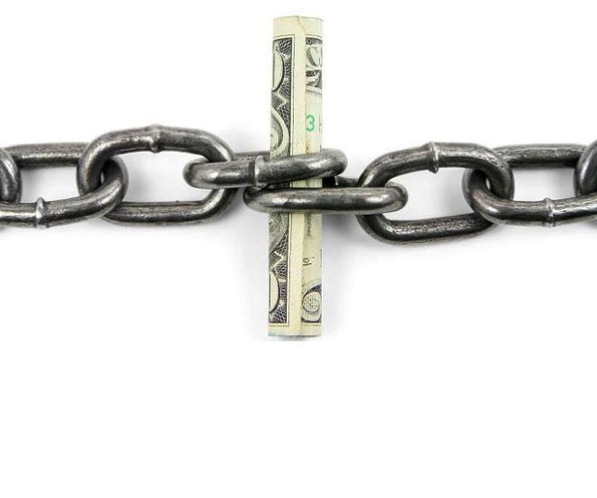 Activity
Context
‘Informal science education’
Science education that takes place outside formal educational structures (e.g., museums, media, etc.)
The outcome of interest is students’ performance on standardized science tests for children in grades 6 – 12
NOTE: Estimates of ‘ingredient’ effects were derived from a regression analysis
Download the Excel file “Cost-Effectiveness Data Set” from the course website
Estimate the cost-effectiveness ratios at the ‘ingredient’ level for each intervention
Estimate the ‘overall’ cost-effectiveness of each intervention (grand mean)
Determine the ‘best’ allocation of resources within each type of intervention
Determine the ‘best’ choice of intervention given the cost-effectiveness of each